SalmeHerre, Almægtige
M.L.B. Winther 2016
Dansk tegnsprogssalme
inspireret af dansk døv salmist
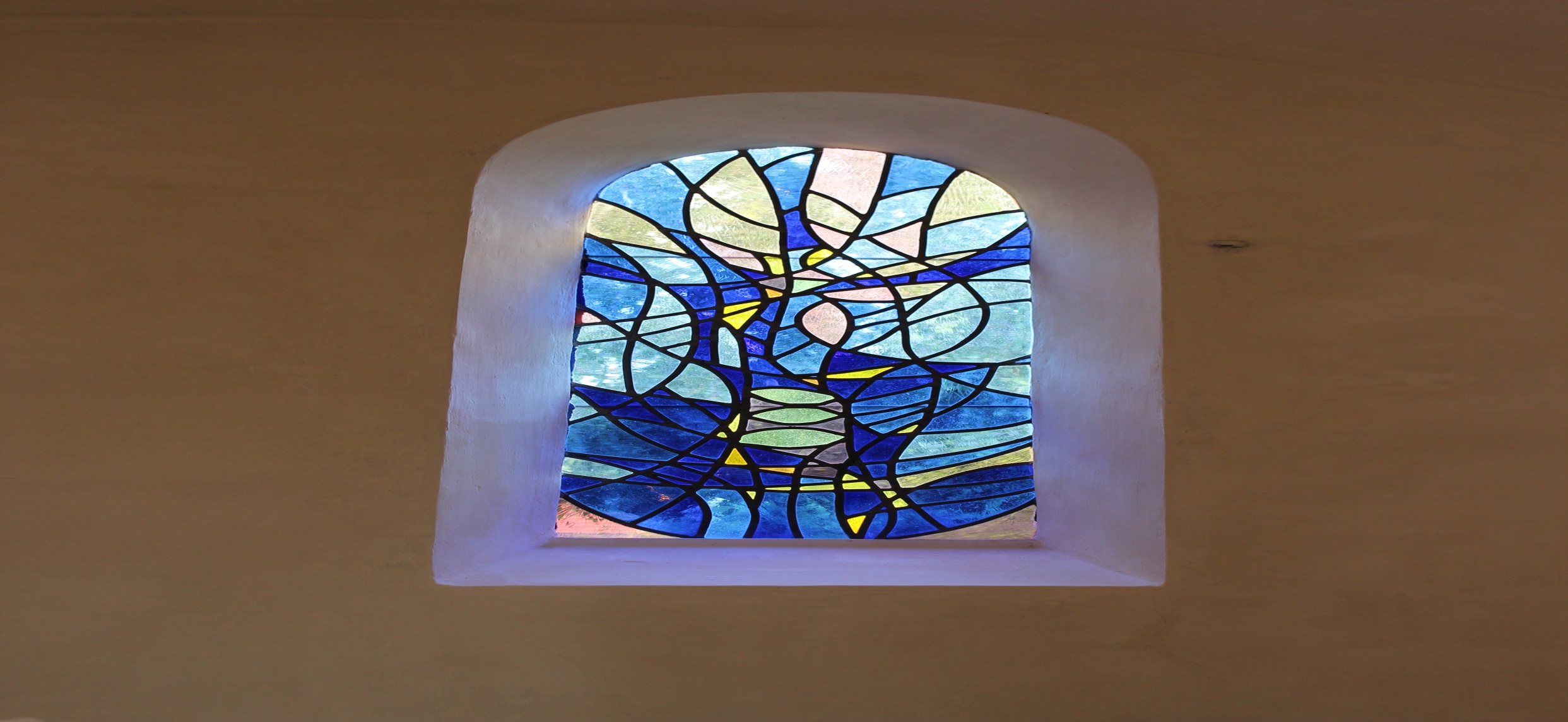 1. HERRE   ALMÆGTIGE HERRE PRAGTFULDE
HERRE VOR TRO
HERRE 
VI PRISER DIG
VI PRISER DIG
VI PRISER DIG
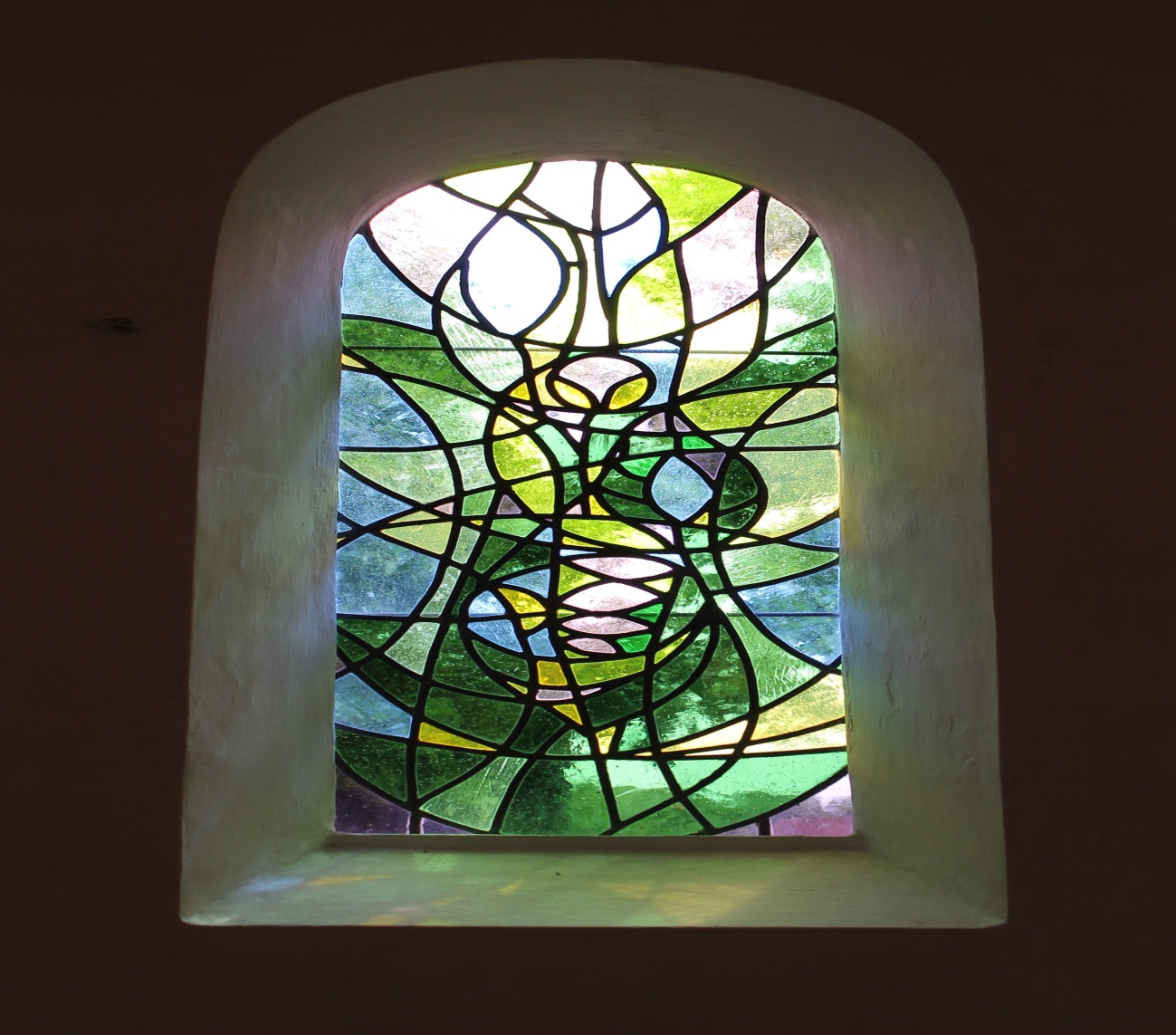 HERREDIN SØN 
HERRE  BARMHJERTIGE HERRE VORT HÅB
HERRE VI PRISER DIG
VI PRISER DIG
VI PRISER DIG
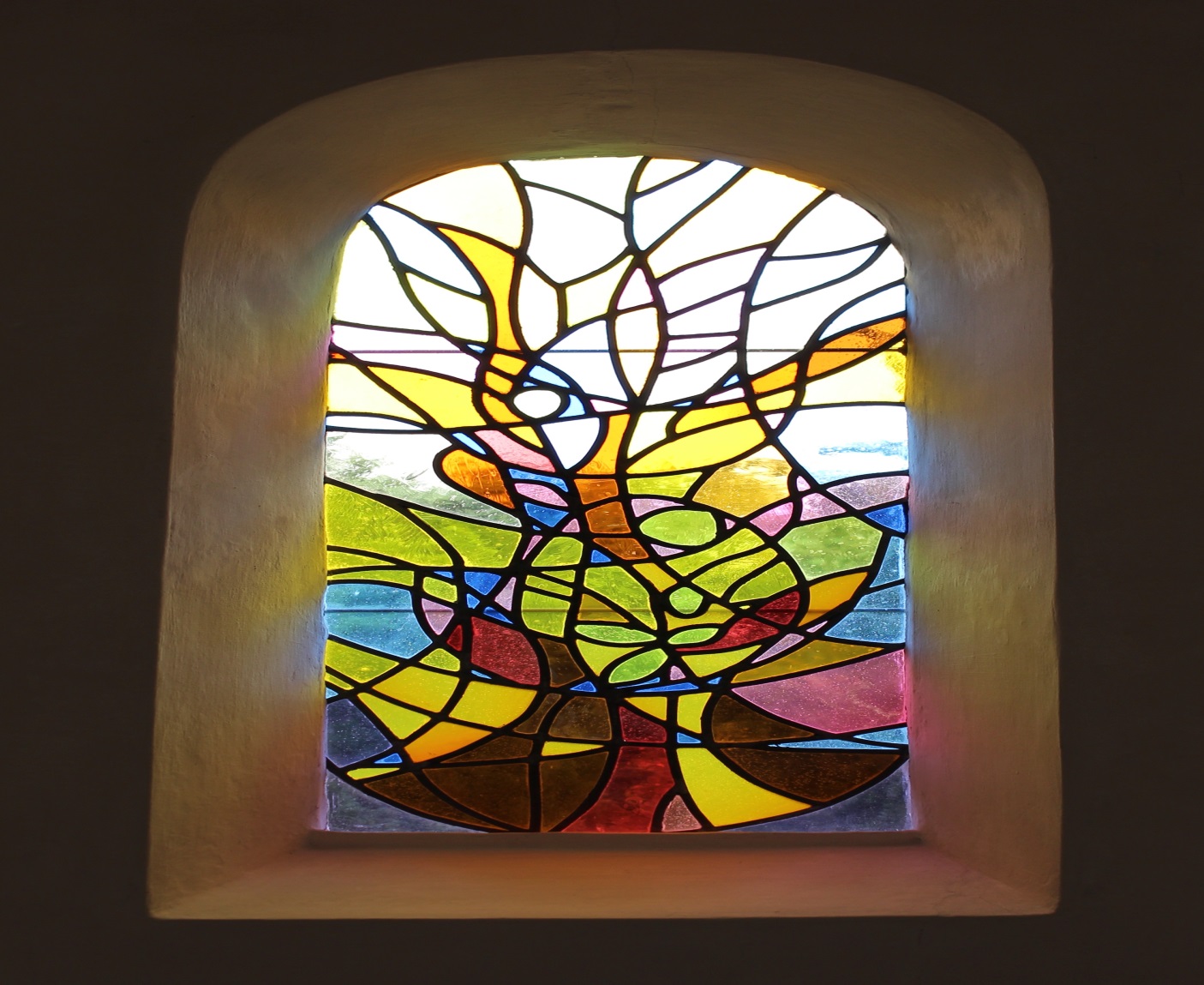 3. HELLIG  DIN ÅND 
HELLIG  INSPIRATION 
HELLIG KÆRLIGHED
HELLIG VI PRISER DIG
VI PRISER DIG
VI PRISER DIG